AQA A LEVEL LAW 



INTRODUCTION TO LAW AT EMS
L.O. To be able to define what is meant by law
Activity 1: What do we mean by ‘the law’?

Definition: Write it on your sheet
2. Can you add to this (on your sheet) after listening to the lecturer’s definition of ‘the law’?


https://www.youtube.com/watch?v=1_ecJOUlHCY
Answers: Definitions of ‘the law’ could include/refer to:
a set of binding rules
rules set down by the government
rules that allow us to do certain things and stop us from doing other things
a form of regulation for society
ideas that holds society together 
an agreement to do what is required in everyone’s best interests.
what are the problems in defining ‘the law’? Answers could include: 
Something that covers such a broad number of issues is difficult to pin down to one thing
Differences in opinion as to what should or should not be law 
The conflict between accepting a law’s moral or pragmatic origins e.g. abortion
LO To be able to describe the differences between civil and criminal law
Law TableActivity 3 - Please complete the table which shows the differences between civil and criminal law (we will add relevant cases).
ANSWER: Activity 3 - Law Table
ACTIVITY 4 – Civil/criminal terminology
Prosecuted
Liability
Punishment
Fine
Damages
Compensation/
Sentence
Sued
Claimant
Private law
Public law
Defendant
Guilty
ACTIVITY 4 – Answers - Civil/criminal terminology
Liability
Prosecuted
Punishment
Compensation/damages
Fine
Sentence
Sued
Claimant
Private law
Public law
Guilty
Defendant
Key: Red = criminal     Green = civil  Blue = civil and criminal
ACTIVITY 4 – Criminal Terms – more information
Public law – Crimes are committed against the state.
ACTIVITY 4 – Criminal Terms
Prosecuted – offenders are prosecuted by the Crown Prosecution Service on behalf of the Crown.
ACTIVITY 4 – Criminal Terms
Punishment – criminals are punished for their wrongdoing.
ACTIVITY 4 – Criminal Terms
Fine – this is a financial penalty which is a form of punishment for certain crimes.
ACTIVITY 4 – Criminal Terms
Sentence – this is the choice of penalty given to a criminal.
ACTIVITY 4 – Criminal Terms
Guilty – this is the verdict in a criminal case where the crime has been proved.
ACTIVITY 4 – Criminal /Civil
Criminal Liability – an offender is found criminally liable (or guilty)
also
Civil Liability – the person responsible is said to be liable.
ACTIVITY 4 – Criminal/Civil Terms
Criminal - Defendant – this is the name given to the person charged with a crime.
also
Civil - Defendant – the person who the claim is made against.
ACTIVITY 4 – Civil - Terms
Private law – civil disputes are between private individuals.
ACTIVITY 4 – Civil Terms
Sued – the person making the claim sues the other party.
ACTIVITY 4 – Civil Terms
Compensation/damages  – this may be awarded to the winning party to restore any losses they have suffered.
ACTIVITY 4 – Civil Terms
Claimant – the person making the claim.
Answers: Activity 5 – Civil v Criminal Terms
Public - a crime is committed against the state.
Private - a civil case is a dispute between individuals.
Activity 5 - Table of terminology
Trials are held in the County Court or the High Court depending on the value and complexity of the case.
The Magistrates’ Court deals with petty crimes and the Crown Court deals with the serious crimes.
Activity 5 - Table of terminology
The defendant is sued.
The defendant is prosecuted.
Activity 5 - Table of terminology
Guilty or 
not guilty
Liable
Activity 5 - Table of terminology
The wrongdoer (guilty person)  is punished and sentenced.
If found to be liable, the defendant may have to compensate the claimant.
Activity 5 - Table of terminology
Examples of crimes include: theft, murder, assault etc.
Examples of civil disputes include: negligence, contract law & family law.
Activity 5 - Table of terminology
The prosecution have the burden of proof to show the defendant is guilty.
The claimant has the burden of proof to show the defendant is liable.
Activity 5 - Table of terminology
The standard of proof is ‘beyond all reasonable doubt’.
The standard of proof is on a ‘balance of probabilities’.
Activity 5 - Table of terminology
R v Defendant
Claimant v Defendant
Quiz – just for you
1. Name two civil courts
2. Name 2 criminal courts
3. Who brings a criminal case?
4. Who brings a civil case?
5.What is the standard of proof required in a criminal case? 
6. What is the standard of proof required in a civil case?
LO
To examine an actual criminal and a civil case to extract the most important points

To apply your knowledge in order to decide whether specific cases are civil or criminal
ACTIVITY 6 – a civil case
Donoghue v Stevenson (1932)
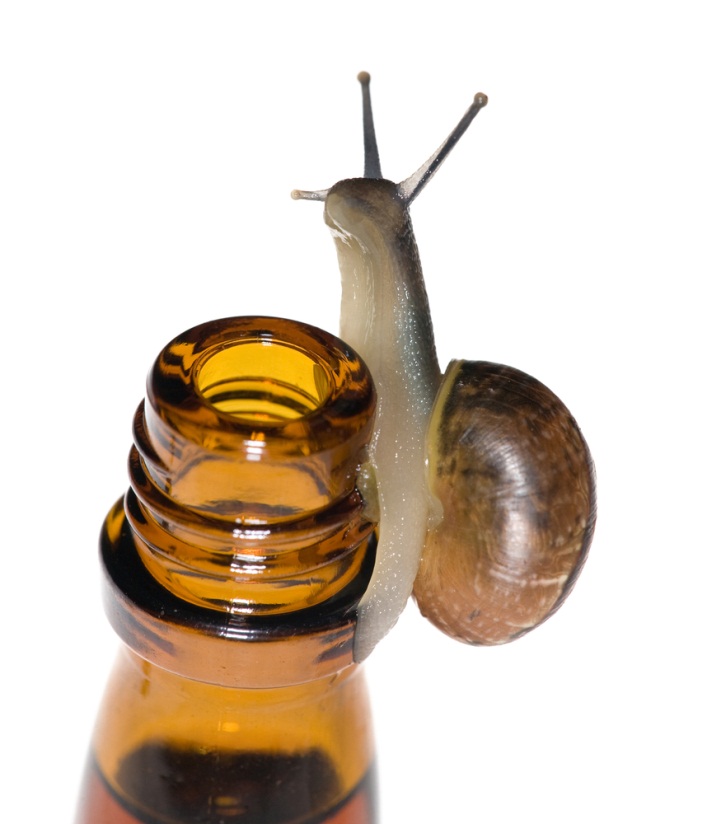 Civil v Criminal
Activity 6 – Donoghue v Stevenson 1932

http://news.bbc.co.uk/1/hi/business/8367223.stm
Complete the activity
Donoghue v Stevenson (1932)
What are the important facts of this case?

Who won the case?

What did the claimant want from the defendant?

What law comes from this case?

How does this law affect you?
Answers - Donoghue v Stevenson (1932)
What are the important facts of this case?
The claimant had no right to claim in contract law so she claimed in negligence. The defendant argued that they did not owe her a duty of care because she did not pay for the drink.

Who won the case?
The claimant – Donoghue.

What did the claimant want from the defendant?
Compensation for suffering gastroenteritis.

What law comes from this case?
The ‘neighbour principle’ as a way to establish a duty of care in negligence cases.

How does this law affect you?
It means that the ultimate consumer can make a claim even if they didn’t pay for the goods e.g. if your parents buy the food in your house and you get sick from it, you can still claim for compensation.
ACTIVITY 7 – a criminal case
R v Dudley & Stephens (1884)
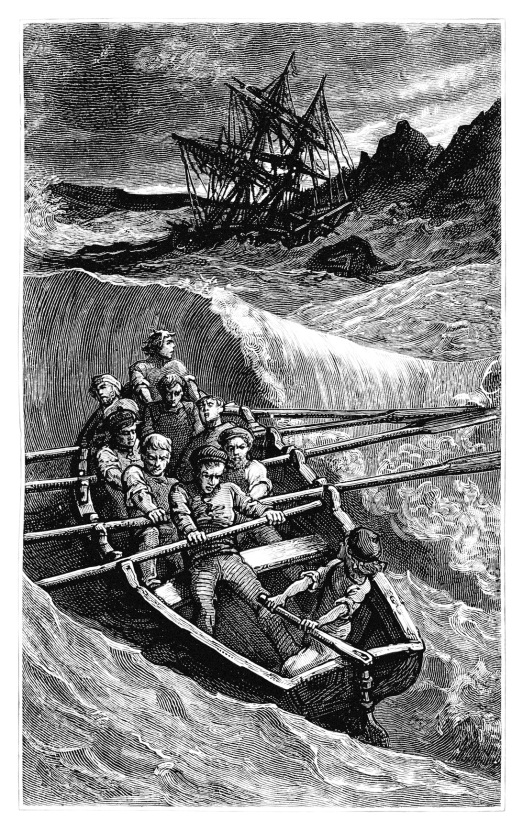 Activity 7 – R v Dudley and Stephens (1884)
There is a short video clip about this case taken from the BBC Coast programme: http://www.bbc.co.uk/programmes/p018gjjp
Activity 7 – R v Dudley and Stephens
What are the important facts of this case?

What defence did they raise?

What was the verdict?

What law comes from this case?

What would your decision have been?
Answers Activity 7 – R v Dudley and Stephens
What are the important facts of this case?
The defendants were charged with murder. They claimed that they would all die if they didn’t eat the victim.

What defence did they raise?
Necessity.

What was the verdict?
They were found guilty of murder.

What law comes from this case?
The defence of necessity cannot be raised for the crime of murder. It can never be justified to kill a person to save yourself.

What would your decision have been?
Activity 8 Criminal and Civil Law
James and John
State whether the criminal law, civil law or both would deal with the following situations:
1. James has an argument with John and punches him in the face and breaks his nose.
Answer - James and John
This is a criminal offence (Actual Bodily Harm).
Criminal and Civil Law - Sarah
2. Sarah plays her music very loud into the night. Her neighbours want to get her to stop.
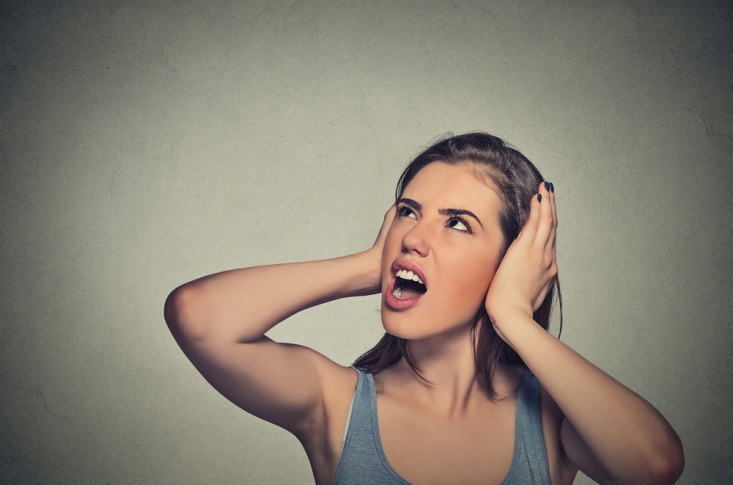 Answer- Sarah
This is a civil dispute between neighbours (private nuisance).
Criminal and Civil Law - Simon
3. Simon buys a DVD player from a shop. When he plugs it in he receives an electric shock.
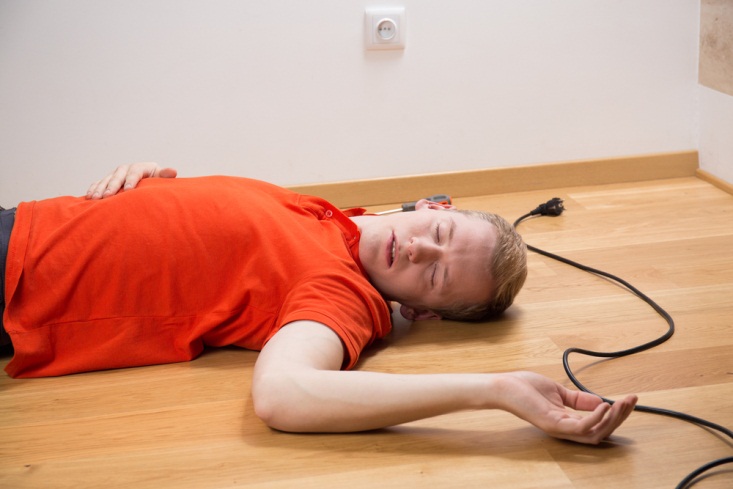 Answer- Simon
Simon will most likely want compensation for his injuries so will take a civil action.
Criminal and Civil Law - Victoria
4. Victoria takes a bottle of wine from the supermarket and does not pay for it.
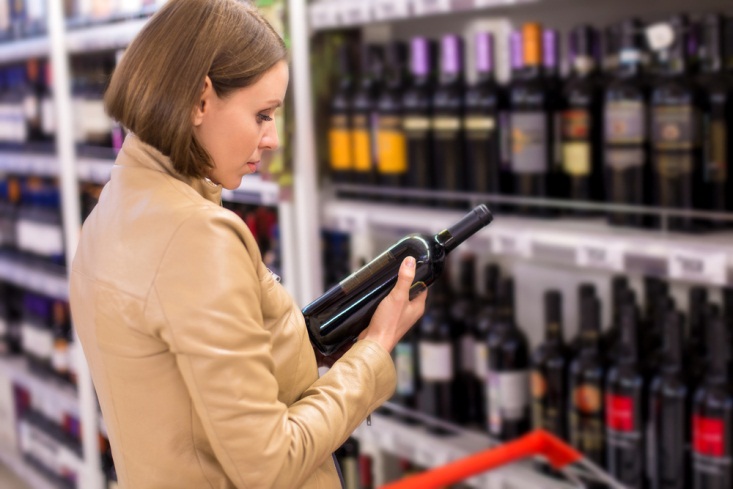 Victoria - Answer
This is a criminal offence (theft).
Criminal and Civil Law - Natalie
5. Natalie is late for work. She drives over the speed limit and knocks a cyclist off his bike.
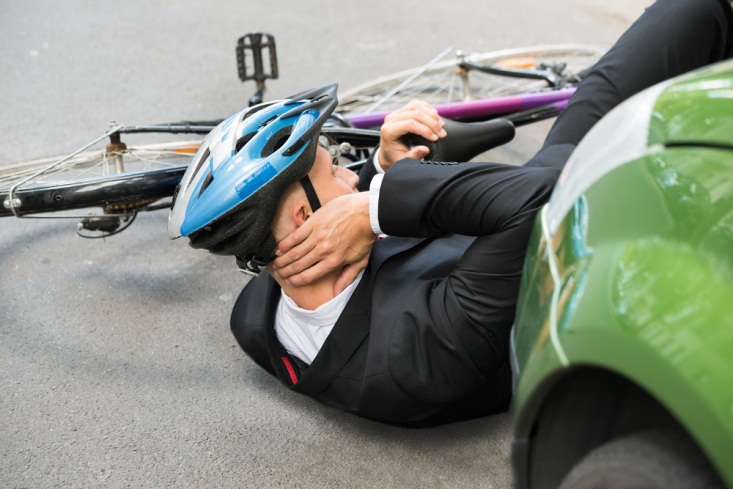 Natalie - answer
This is both criminal and civil. Speeding is a criminal offence and the cyclist would also be able to sue for compensation under the law of negligence.
ACTIVITY 9 – law in every day life
Law is part of everyday life. You will have made many legally binding agreements (e.g. buying a bus ticket is a legal contract). To illustrate this point, complete the following activity:
Instructions: Look at the home page of a news website (e.g. BBC News). Try to spot the link that the law has with each story.